TravelWorksTravelPay Integration
Set-Up Information

Bank Account details in TravelWorks

Processing a Customer Payment

TravelPay Interface

Payment recorded on Customer Invoice
Set-Up Information1. Obtain Credentials from TravelPay
Agency to contact TravelPay to request their Credentials + API Credentials


API Credentials
These API credentials are the same for both JQuery and for API authentication


Api_key =
Username =
Password =

TravelPay Support Team: info@travelpay.com.au
Set-Up Information2. Credentials provided to TravelWorks
TravelPay will provide Credentials to TravelWorks/PC Voyages Canada with cc to the Agency and Black Sheep Tourism

To: TravelWorks/PC Voyages Canada: support@pcvoyages.com
Cc: Black Sheep Tourism: hello@blacksheeptourism.com.au
Cc: Your Agency email:

TravelWorks/PC Voyages will arrange the installation of the TravelPay Integration
Enter Bank Account Details in TravelWorks
Bank Account details associated with TravelPay must be correctly housed in TravelWorks to enable payment processing

System Configuration > Bank Accounts
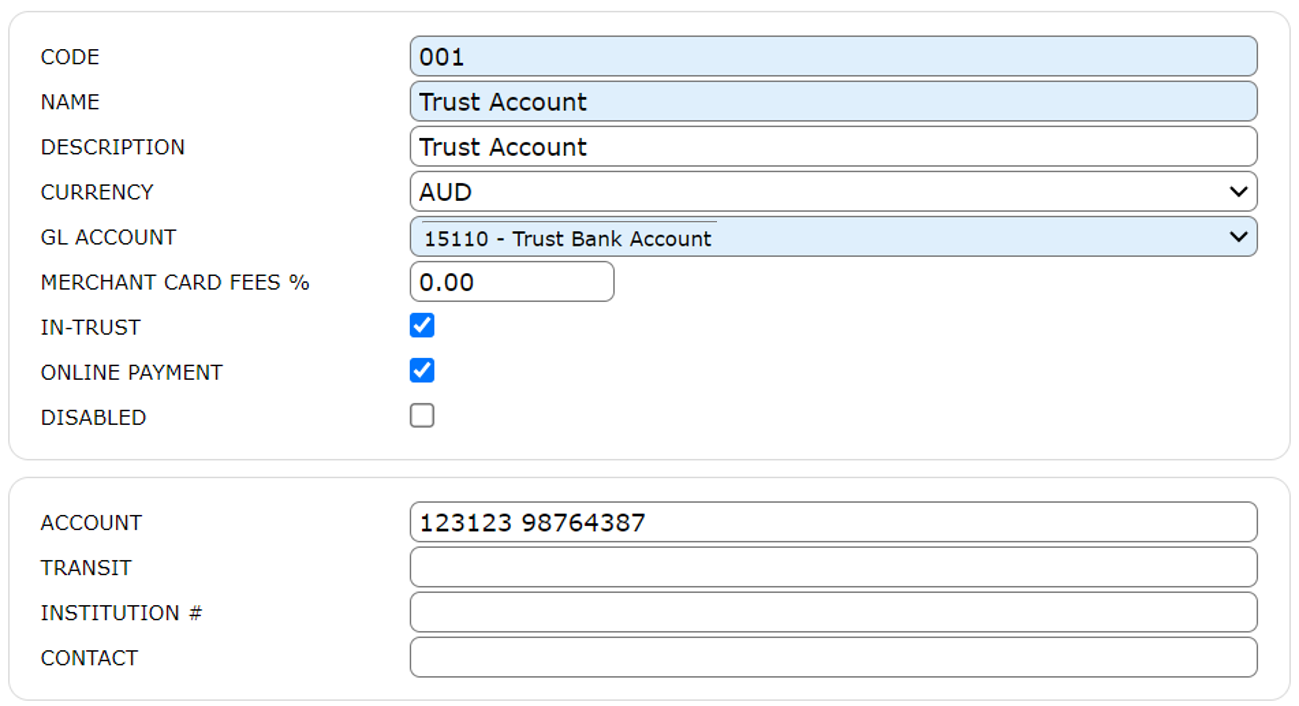 Processing a Customer Payment
Invoicing > Invoices:  select the invoice, scroll down to the Payment section, select Add
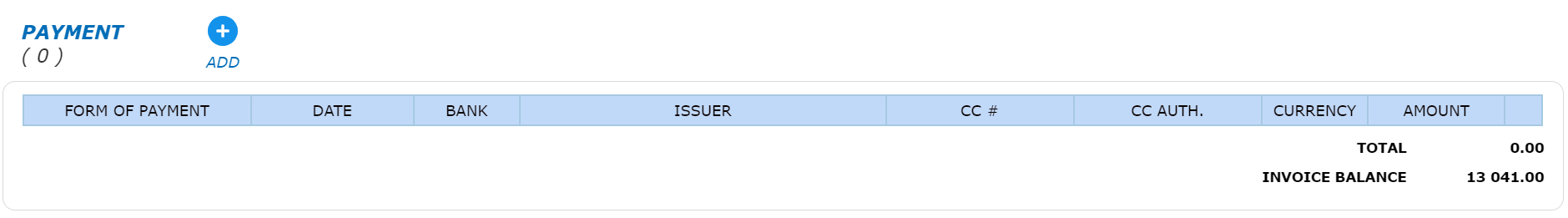 Select Merchant Card and Bank Account – this must be the Bank Account set up as Online Payment
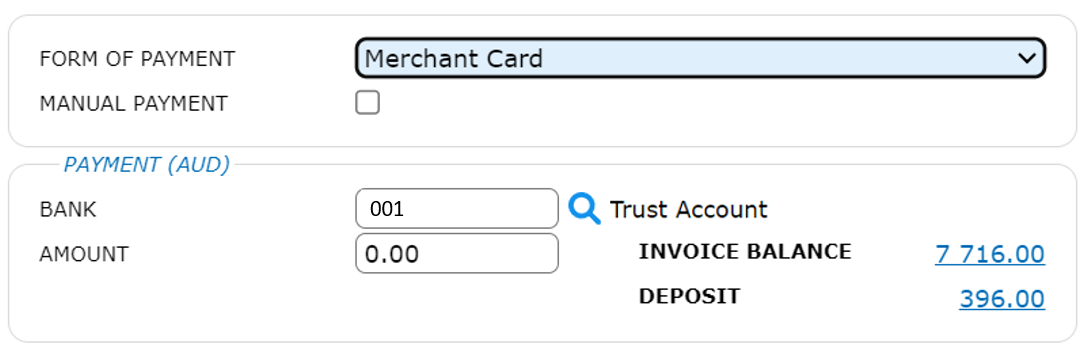 Click OK, and you will be directed to the TravelPay site
13,041.00
7,500.00
TravelPay Interface
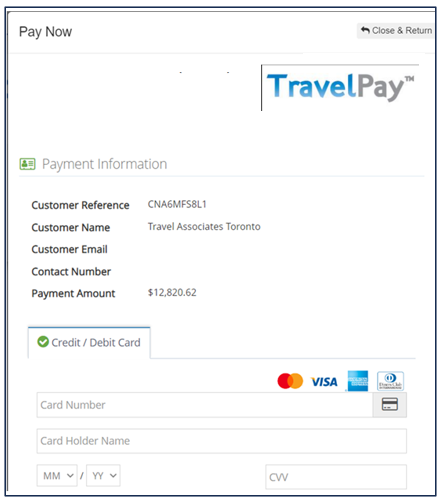 Enter
Customer Details
Amount to be Paid
Credit Card Information

Once Processed, a Payment Confirmation will be received from TravelPay
Payment Shown on Customer Invoice
Payment Section of Customer Invoice
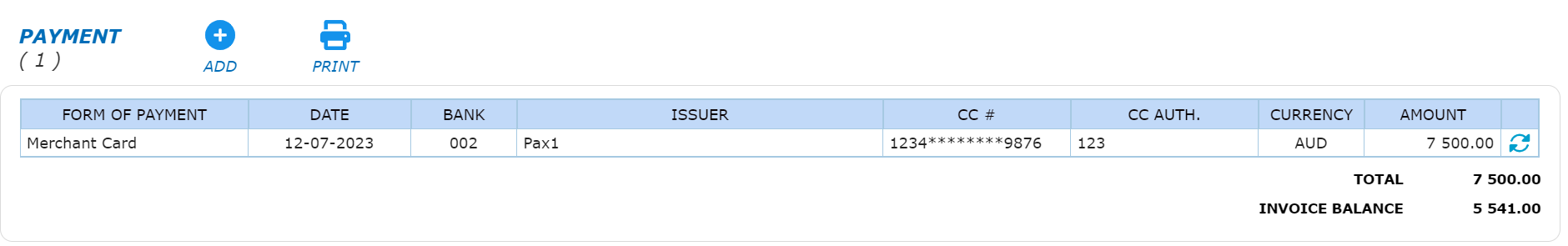 From Customer Invoice:  Print > Invoice
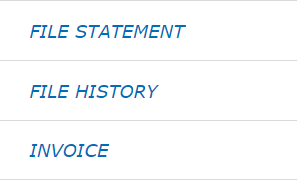 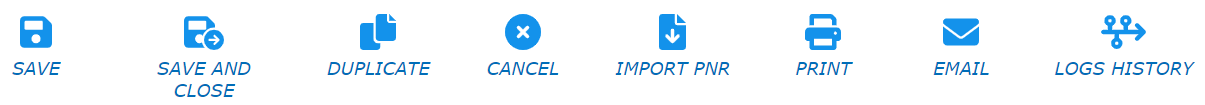 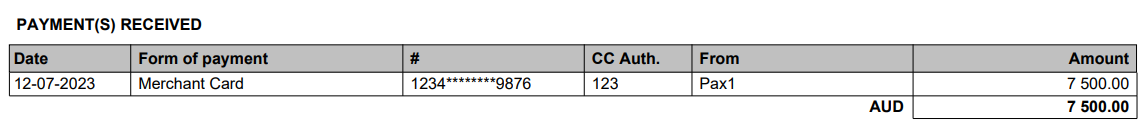 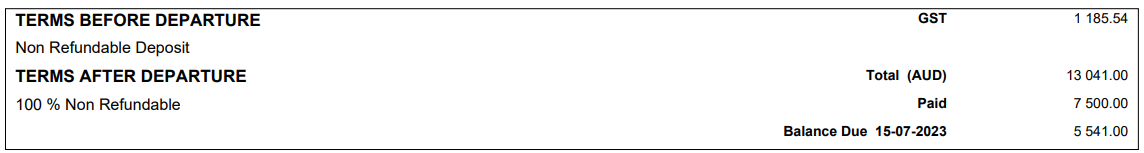